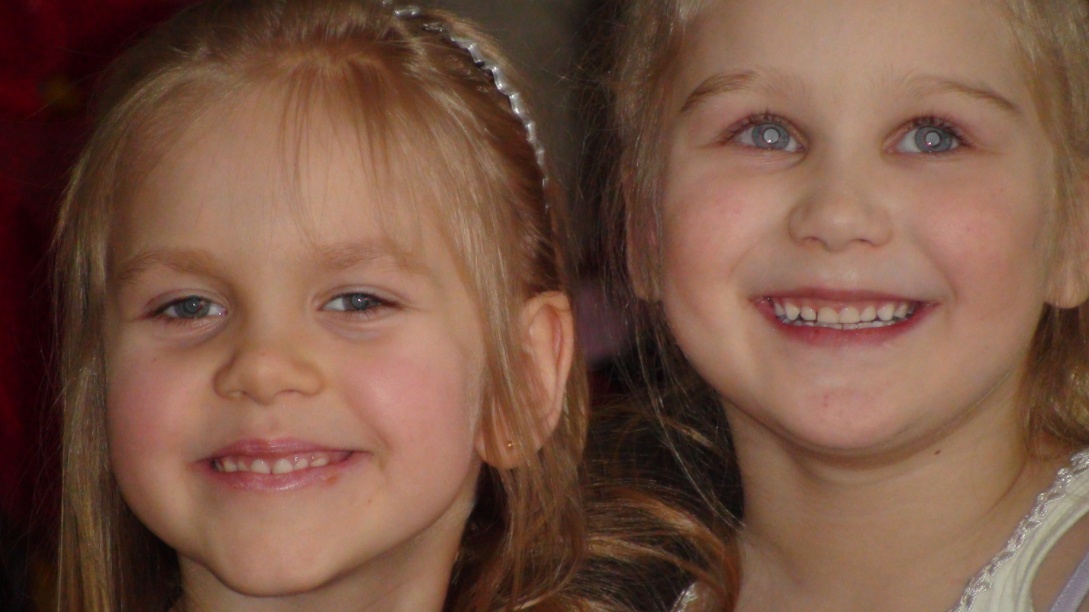 Laste ÜLDHAIGUSED ja HAMBAKAARIESE ENNETUS
Dr Marek Vink
SH  Terje Altosaar
EESTI LASTE HAMMASTE SEISUND
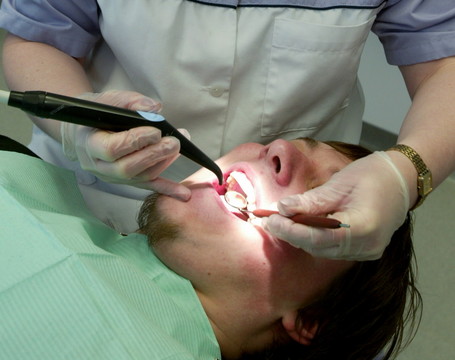 Kui väikelastel 2-3 eluaastal on kaariesevaba hammaskonnaga lapsi 61,3%,
 siis hiljem, 5-6 aastastel st. algava vahelduva hammaskonna perioodil on nende protsent vaid 25,6 %. 
Jäävhammastel 12 a. vanustel lastel on kaariese levimuse näitaja - DMF(T) keskmiselt 2,36 varieerudes 1,2 –3,5 vahel. 
Enam on laste hambad kaariesest haaratud Lõuna-Eestis ja Kagu-Eestis, kus kasutatav põhjavesi on fluorivaene – alla 0,5 mg/l..
KAARIESE RISKIFAKTORID
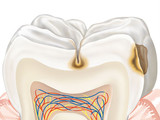 SOTSIAALSED TEGURID
madal sotsiaalne seisund, töötus,
    halb majanduslik seis
vähesed teadmised suutervishoiust, 
    vanemate madal haridustase
ebaregulaarne hammaste kontroll

ÜLDISE TERVISLIKU SEISUNDIGA SEOTUD FAKTORID
üldhaigused
regulaarselt tarvitatavad ravimid
kahjulikud harjumused
EPIDEMIOLOOGILISED FAKTORID
elamine kõrge DMF-indeksiga riigis
elamine kõrge DMF-indeksiga piirkonnas
kõrge DMF näitajaga pereliige (eriti ema)
varasem hulgaline kaariese esinemine

KLIINILISED LEIUD
algavad kaariese kahjustused
    (karioossed laigud)
eksponeeritud juurepinnad
asendianomaaliatega hambad
arenguanomaaliatega hambad
sügavad fissuurid
hambaravist põhjustatud retineerivad faktorid
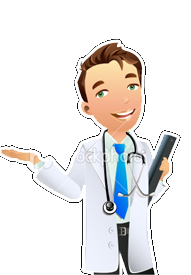 ÜLDHAIGUSTE SEOS KAARIESEGA
Suuõõne korrapärane ravi ja pidev kontroll on väga tähtsad lastel, kellel on:

KAASASÜNDINUD SÜDAMERIKKED
vere pH happelisem
profülaktika mõju nõrk
suuinfektsioonidel mõju üldhaigustele
lapsed RISKIGRUPP!!!
 
DIABEET EHK SUHKRUHAIGUS
väheneb süljeeritus
süsivesikute tarvitamine rangelt 
       reguleeritud
ravile mittealluv diabeet tõstab 
     kaariese  riski
 
REUMA
sülje eritus väheneb
kirurgilistel protseduuridel vajalik premedikatsioon
suuinfektsioonide vältimine vajalik hoidmaks ära reuma ägenemist
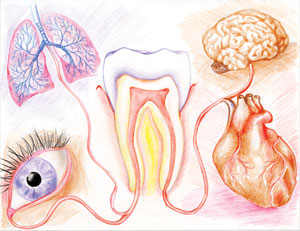 KASVAJAD JA NENDE RAVI
ENNE RAVI SUUÕÕS SANEERIDA!!!
kiiritus pea piirkonda vähendab sülje produtseerimist
kiirituse tagajärjel võib lastel esineda hammaste arengu- ja lõikumise häireid
ravimid ja kiiritus alandavad limaskesta vastupanuvõimet
tsütostaatikumidega ravi tõstab kaariese riski
 
NEERUPUUDULIKKUS
sülje pH aluselisem
sülje eritus väheneb
rohkem hambakivi
mõningate ravimite ja fluori 
     eritumine aeglasem
 
ASTMA
hormoonravimid soodustavad 
    seeninfektsiooni teket
allergilised reaktsioonid
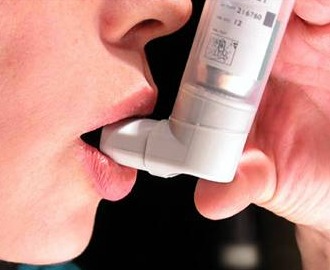 OSTEOPOROOS
hammaste arengu- ja lõikumishäired

STRESS
toitumistavade muutumine
muutused sülje eritumises, koostises jms
väheneb immuunoglobuliin G hulk 

PSÜÜHIKAHÄIRED
ravimid võivad vähendada sülje eritust
käitumis- ja toitumistavade eripära
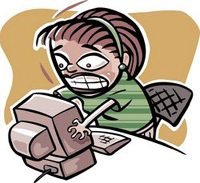 LASTE ÜLDHAIGUSTE RAVIS KASUTATAVAD RAVIMID JA NENDE KÕRVALTOIMED
Ravimite kõrvaltoimed

Kõik ravimid põhjustavad kõrvaltoimeid.
	Kõrvaltoimeteta ravim ei ole tõenäoliselt ravim – suure tõenäosusega puudub sellisel tootel ka ravitoime.
RAVIMITE KÕRVALMÕJU SUULE
Suukuivus ehk kserostoomia
Kandidoos
Stomatiit
Süljenäärmete turse ja valulikkus
Maitsetundlikkuse häired
Suurenenud veritsus
Kasvajatevastane ravi
PIIMA- JA JÄÄVHAMMASTE LÕIKUMINE
Vahelduva hammaskonna periood (6…7 -12…13eluaastani)
Jäävhammaskonna periood
(algab 13…15 eluaastal)
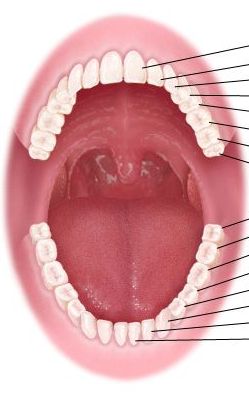 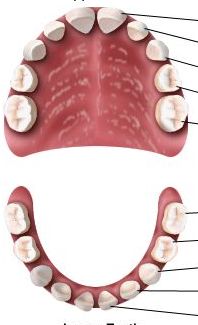 kaaries
Vaata videot: http://youtu.be/_oIlv59bTL4
[Speaker Notes: http://www.youtube.com/watch?v=_oIlv59bTL4]
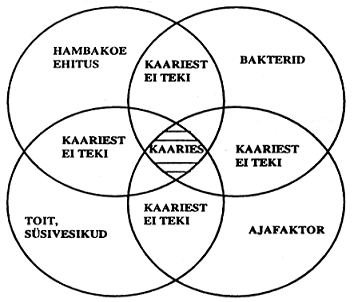 kaaries
1890 esiltes teadlane Miller happeteooria. 

tõestas, et suus paiknevad bakterid tekitavad kaariest s.t. bakterid kasutavad oma ainevahetuses teatuid süsivesikuid, mille tagajärjel tekib hape

KAARIES ON MULTIFAKTORIAALNE HAIGUS
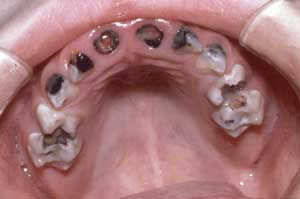 Suuõõnes leiduvad kaariese etioloogilised tegurid
hügieen + fluoriid
                 + 
Sülje kaitsemehhanismid


mineraliseerumine
bakteriaalne katt
 +
rafineeritud süsivesikud



demineraliseerumine
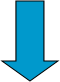 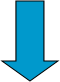 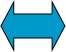 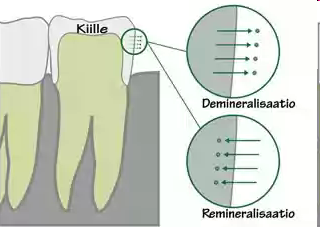 Kaariesesse nakatumine
varases lapsepõlves piimahammaste suhu lõikumise järel
pisikud suus nii kaua kui hambadki
sülje kontaktist (tavaliselt ema vm lähisugulane)
nakatumisele aitab kaasa lapse suur suhkrutarbimine
koolieaks väljakujunenud oma mikroobifloora takistab nakatumist
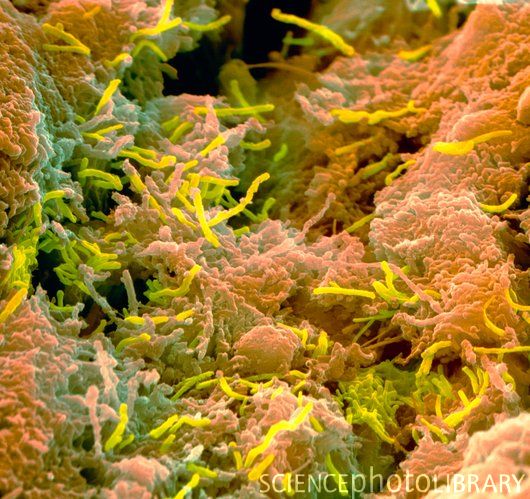 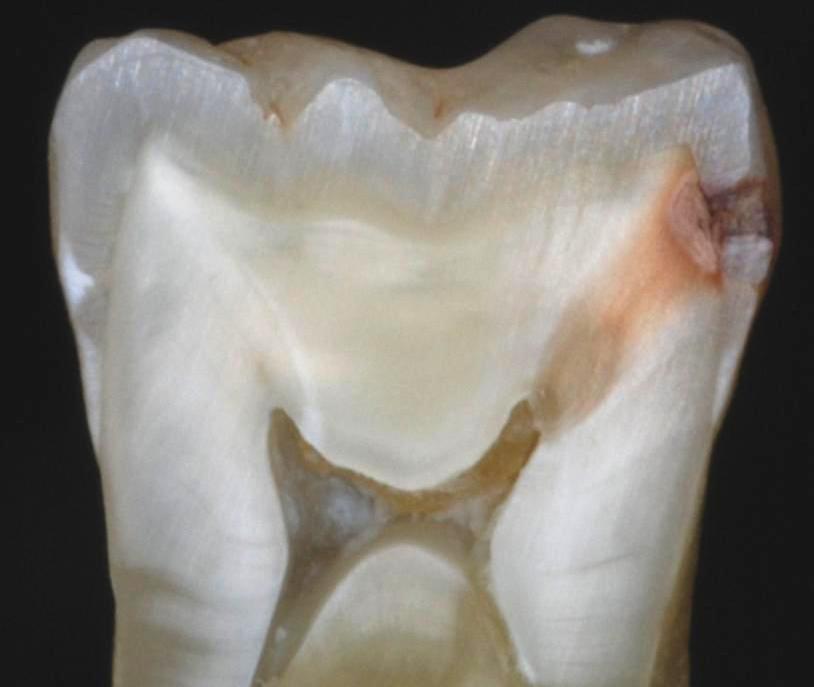 Konservatiivne ravi
Kaariese kontrolli all hoidmine tähendab   hambamineraalide lahustumise ja sadestumise vahelise tasakaaluoleku hoidmist  nii, et ülekaalus ei oleks demineraliseerumine, mille tagajärjel tekiks hambaauk.
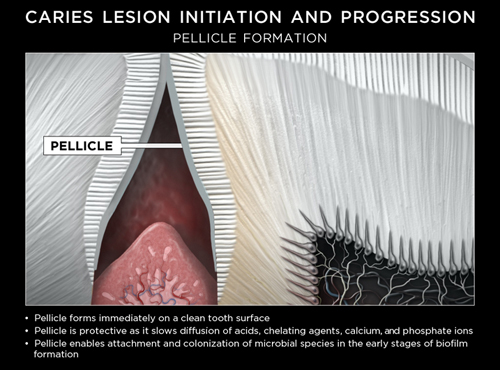 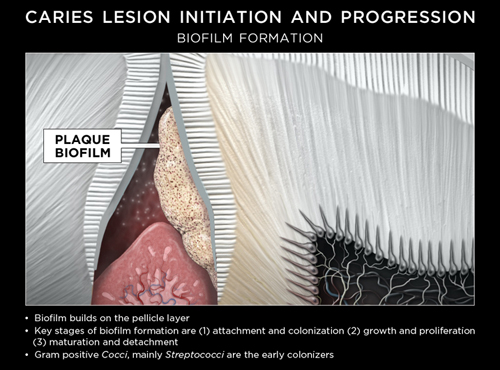 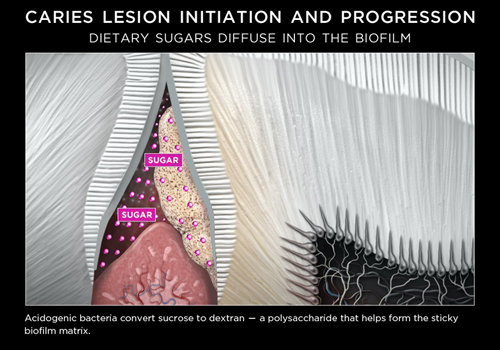 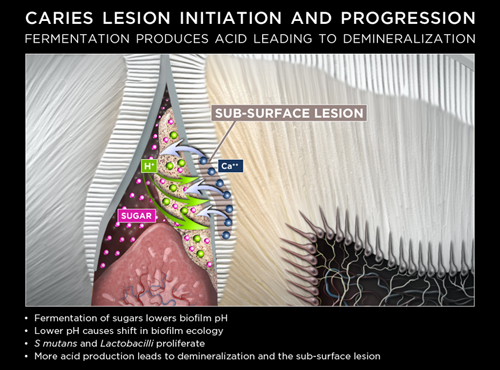 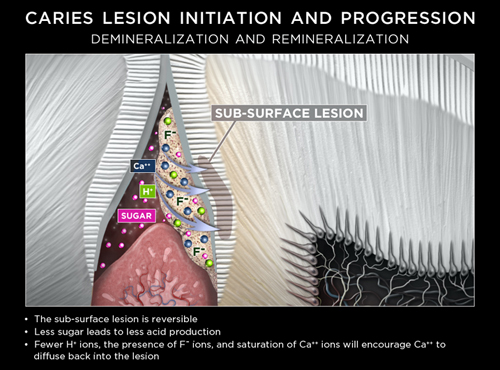 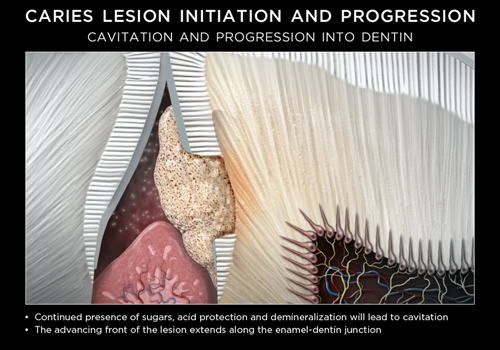 Kaariese aktiivsus ja risk
anamneesi ja uuringu põhjal:

kaaries inaktiivne / kaaries kontrolli all
aktiivseid kahjustusi pole (või maksimaalselt üks)
anamneesi põhjal pole viimastel aastatel täidetud

kaaries aktiivne ja riskifaktorid võimalik kontrolli alla saada 
leidub aktiivseid kahjustusi
2-3 aasta jooksul >1 uus / kasvav / täidetud kahjustus

kaaries aktiivne ning kõiki riskitegureid pole võimalik kõrvaldada (kuiv suu) või pole riskitegurid tuvastatavad
leidub aktiivseid kahjustusi
2-3 aasta jooksul >2 uut / kasvavat / täidetud kahjustust
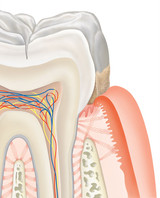 kaaries inaktiivne / kaaries kontrolli all
vaja kiita / motiveerida ka edaspidi ülal pidama head suuhügieeni ja kasutama fluoriidiga hambapastat

kaaries aktiivne ja riskifaktorid võimalik kontrolli alla saada 
mehhaaniline katukontroll peab paranema (kodu + prof)
lisafluoriid (h-pasta suhu, loputused ja/või prof.fluoriid)
dieedinõuanded (kui mittepeetunud emailikaaries)

kaaries aktiivne ning kõiki riskitegureid pole võimalik kõrvaldada (kuiv suu) või pole riskitegurid tuvastatavad
KAARIESE RISKI ARVUTAMINEMaksimaalne punktisumma 8.6 või enam punkti näitab kaarieseriski
madal risk                             	 kõrge risk
                     ( hea prognoos) 		   (halb prognoos)
Anamnees
 
Hammaste 
vastupanuvõime
 
Varasem kaariese
aktiivsus
 
Kaariese kliiniline
pilt
 
Suuhügieen
 
Toitumine 
 
Süljetest (bakterite 
hulk süljes)
 
Sülje eritumine ja                   
Puhverdusvõime		
.
HAMBAKAARIESE ENNETUS
Fluoriidid
Bakterite eemaldamine e. Suuhügieen
Toit ja süsivesikud
Ksülitool
Sülje pH
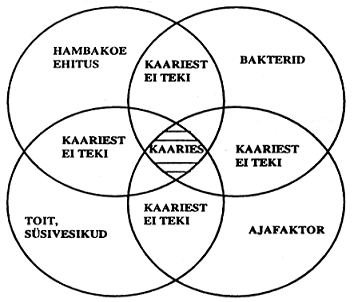 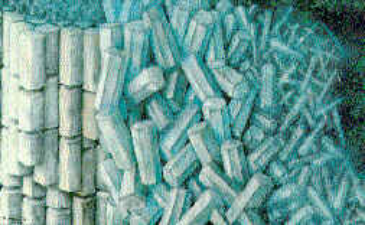 Fluoriid
Fluori on WHO soovitanud alates aastast 1958
fluorapatiit on happele
 vastupanuvõimelisem kui hüdroksüülapatiit
takistab demineraliseerumist
soodustab remineraliseerumist
takistab bakterite ainevahetust
vähendab hambakudede “niiskumisvõimet”
takistab katu formeerumist
toimib hambavaaba F-laona, kust F vabastatakse kattu alati, kui pH langeb
vähendab hambakatu bakterite võimet tekitada happeid
 kiirendab hambaemaili remineralisatsiooni aladel, kus happed on hambaemaili kaltsiumisisaldust vähendanud
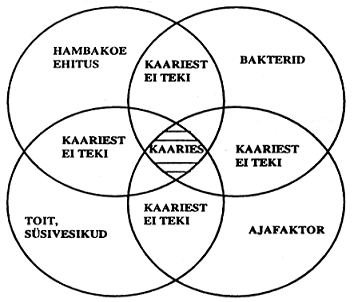 lokaalne fluoriidi aplikatsioon takistab kaariese teket (kõrge) kaarieseriskiga patsientidel

F– hambapinnakoes 2500-4000 ppm (0,25-0,4%)
süljes 0,03 ppm
igapäevane 1 mg/l fluoriidisisaldusega joogivee tarvitamine elu jooksul tõstab vastupanuvõimet kaariesele kõigis vanuserühmades
lokaalne fluoriidi aplikatsioon takistab kaariese teket (kõrge) kaarieseriskiga patsientidel
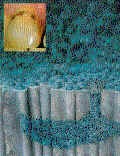 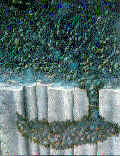 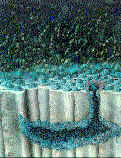 Kaaries patsientidel põhineb individuaalsusel

Fluoritab või-närimiskummi kasutamine on soovitatav eriti siis, kui süljeeritus on piiratud ravimite kasutamine või haiguse tõttu. Ööpäevane annus on 1,5 mg naatriumfluoriidi.


Kahjulik				Kasulik

Süsteemselt hamba	 		lokaalselt
Arengu ajal				suhu lõikumise
						järel
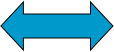 Joogivee fluorisisaldus Eestis
Fluoriidilahusega loputused
fluoroosirisk loputusel väike
efekt suurem kui loputused eri ajal hambapasta kasutamisest
eelkoolieas pole soovitav
hea maitse meelitab jooma
ettevaatust alkoholi sisaldusega
lihtne / odav läbi viia
rentaabel kõrge kaariese riski korral
Fluoriidigeelid
viskoosne geel 

(individuaalse) kapega mugav kasutada

kodukasutuses kuni 
5000 ppm F efektiivne
Professionaalne fluoriidgeel
5000 - 12 000 ppm F
allaneelamise vältimiseks
istuvas asendis
patsient ei tohiks neelatada
ülemäär eemaldada imuriga
2 - 4 korda aastas
tõhus, kuid tänapäevase arusaamise järgi regulaarne piisava kontsentratsiooniga fluoriid parim
Fluoriidlakk
kasutusel üle 30 aasta
3 - 6 kuu tagant riskipindadele

Duraphat
NaF 5 % (22 600 ppm F)
alkoholisuspensioon komposiidiga
kõvastub süljega kokkupuutel
keskmiselt 38 % kaariese reduktsioon
Aeglaselt vabanev fluoriid
optimaalne: suus pidevalt väikeses kindlas koguses fluoriidi
eksperimentaalselt olemas molaari bukaalsele pinnale kleebitavad lahustuvad tabletid jne
probleemiks kinnitamine
    ja konstantne F

täidismaterjali F
klaasionomeeris 15 -20 %; komposiidis?, silandis
F reservuaar tühjeneb aeglaselt, vajab täitmist
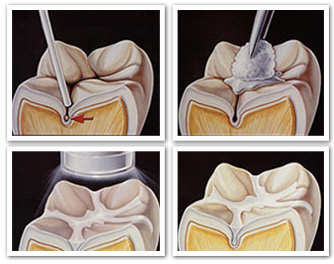 Joogivee fluoriidisisaldus on 0,8-1,5 ppm / l,
 alla kolme aasta vanuste ei tohi kasutada fluori hambapastat 
mitte alla 12-aastaste fluoritablette. 

Joogivesi, mille fluoriidisisaldus on üle Euroopa Komisjoni joogivee direktiiv piirväärtuse (1,5 mg / l), järgmised piirangud võetakse arvesse:

Vett ei tohi kasutada söögi valmistamiseks, alla 16-kilo (3 a.).
Vee kasutamist ei soovitata (alla kooliealiste) nt  magustoidud, mille valmistamiseks on vaja suurtes kogustes vett (mahlad, supid, kisselit jne).
Koolieelikud ei tohi kasutada fluorihambapastat või-tablette ega fluorinärimiskummi.
Hammaste pesemiseks vett võib kasutada, kui laps oskab suust väljasülitada.
Programm
Joogivee fluorisisaldus 0,1-0,3 mg/l

naatriumfluoriidi tablette annustes 0,25 mg, 0,5 mg, ja 1,0 mg. Korrapäraselt ühe aasta jooksul vähemalt 250 päeva. 
Tuleks tarvitada ka fluorisisaldusega mineraalvett
Fluoriühendeid (lakk, geel) kantakse ka hambapinnale hambaravi kabinetis. Hammaste mälumispindade vagude katmine hermeetikumide ehk silantidega 
Igapäevaselt kasutatav naatriumfluoriidilahus on 0,05 %-line (kui ei kasuta tab.)
süstemaatiline ja hoolikas hammaste pesemine 2 korda päevas fluori sisaldavate hambapastadega. 
Ksülitooli sisaldav närimiskumm
Kaks korda aastas hambaarsti juures
Joogivee fluorisisaldus 0,3-0,7 mg/l

manustada fluoritablette, kuid nende hulk tuleb määrata individuaalselt. Tuleks tarvitada ka fluorisisaldusega mineraalvett.
Hambaravis kasutatakse fluoriide sisaldavadi lakke, geele ja mälumispindade hermeetikume
süstemaatiline ja hoolikas hammaste pesemine 2 korda päevas fluori sisaldavate hambapastadega
Ksülitooli sisaldav närimiskumm
Kaks korda aastas hambaarsti juures
Joogivee fluorisisaldus 0,8-1,5 mg/l

Suu kaudu ei ole soovitav fluoriide manustada, piisab mineraalainesisaldusega lauaveest.
Hambaravis vastavalt vajadusele kasutatakse fluori sisaldavaid lakke, geele ja silante. 
Süstemaatiline hammaste pesemine fluori sisaldavate hambapastaga
Üks kord aastas korda aastas hambaarsti juures 
Pärast sööki on soovitav kasutada ksülitooliga närimiskummi.
Joogivee fluorisisaldus üle 1,6 mg/l

Lapse organismile ja arenevale hammaskonnale normaalse arengu tagamiseks on soovitav kasutada joogiks vett, mis ei sisalda fluori üle 0.8 mg/l. 
Hambaid tuleks pesta süstemaatiliselt kaks korda päevas
Üks kord aastas korda aastas hambaarsti juures 
 Pärast sööki on soovitav kasutada ksülitooliga närimiskummi
Fluori profülaktika erinevates earühamades
Alla seitsme aastased lapsed.

Terved 
fluorihambapasta (0.05- 0,1 %F) ja/või
fluoritabletid
fluorilakk, kõige rohkem üks kord aastas
Kaariese risk
fluorihambapasta (0,05-0,1 %F)
fluoritabletid
fluorilakk kaks korda aastas
Täiskasvanud

Terved
fluorihambapastad (0,1-0,15% F)

Kaariese risk
fluorihambapastad (0,1-0,15 %F)
fluoritabletid (Fludent®) või näts (Fluorette®)
fluorilakk üks kuni kaks korda aastas
Kooliõpilased

Terved
fluorihambapasta (0,1 –0,15 %F)
fluoritabletid (Fludent ®)
fluorilakk üks kord aastas.
Kaariese risk
fluorihambapasta (0,1-0,15%F)
fluoritabletid (Fludent®) või näts (Fluorette®)
fluorilakk kaks korda aastas
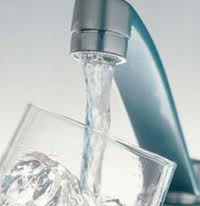 Lisäfluori kogus (mgF / ööpäevas)
F joogi-vees)          8-15 kg                        16-20 kg                 21-35 kg                            36-50 kg                    üle 50 kg 
 (mg/l)                     (kuni 3 a)                      (3-6 a)                   (7-12 a)                               (13-15 a)                 (üle 16 a)

<0,4 	         0,25 	    0,50 	           0,75 	            1,0 	      1,50
0,4-0,8          0 		    0,25 	           0,50 	            0,75 	       1,00
≥ 0,8-1,4      0 		    0 	            0 	                            0 		        0
Mis on fluoroos ?
Fluori toksiline toime, mis avaldub hambaemaili arenguhäirena:

valgete laikudena või triipudena
emaili läike kadumisena 
pruunide laikudena või triipudena
emaili osalise või täieliku  destruktsioonina
EHK........
suukeskkonnas leiduv fluoriid koos ema teadlikkusega (kaariese olemusest) seletab 50% kaariese vähenemist tänapäeva laste hulgas.

Ole teadlik oma elukoha joogivee F sisaldusest
Norm.1,0-1,2 mg/l
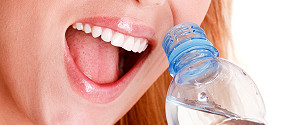 F- hambapasta koos hea suuhügieeniga on Põhjamaades vähendanud kaariese esinemist viimase 20-30 aastaga ~ 90 %

Fluoriid on ravivahend, mis kontrollib kaariesekahjustuse arengut

fluoriidi ära võtmisega areneb kiirelt välja kaviteet

fluoriidist üksi jääb väheks, vajalik ka individuaalne suuhügieeni instruktsioon
KATT e. BAKTERID
Vaata videot: http://youtu.be/BiY8zK8MtD0
[Speaker Notes: http://www.youtube.com/watch?v=BiY8zK8MtD0]
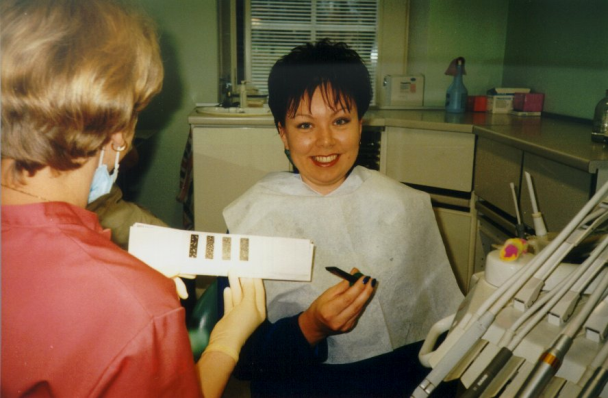 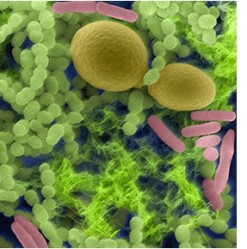 BAKTERID
Hambapinda katab alati õhuke orgaaniline kile – pelliikula

Pelliikula moodustub kiiresti sülje valkudest

On ideaalseks pinnaseks mikroobide kinnitumiseks


Moodustub hambakatt
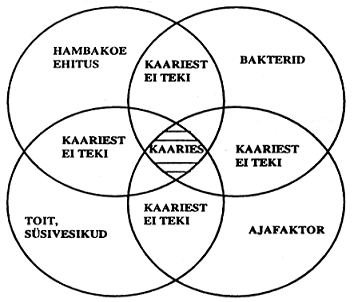 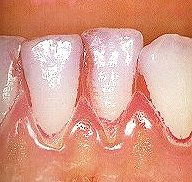 Mida suhkrusem dieet,  seda paksemaks ja kiiremini katt kasvab
Oluline on  õhtul bakterite eemaldamine
Lutipudelikaaries
 Mõju avaldab ka sülje hulk ja keemiline koostis. (süljetestid)
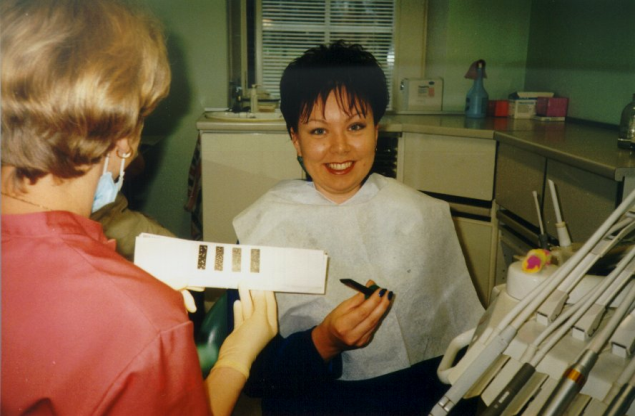 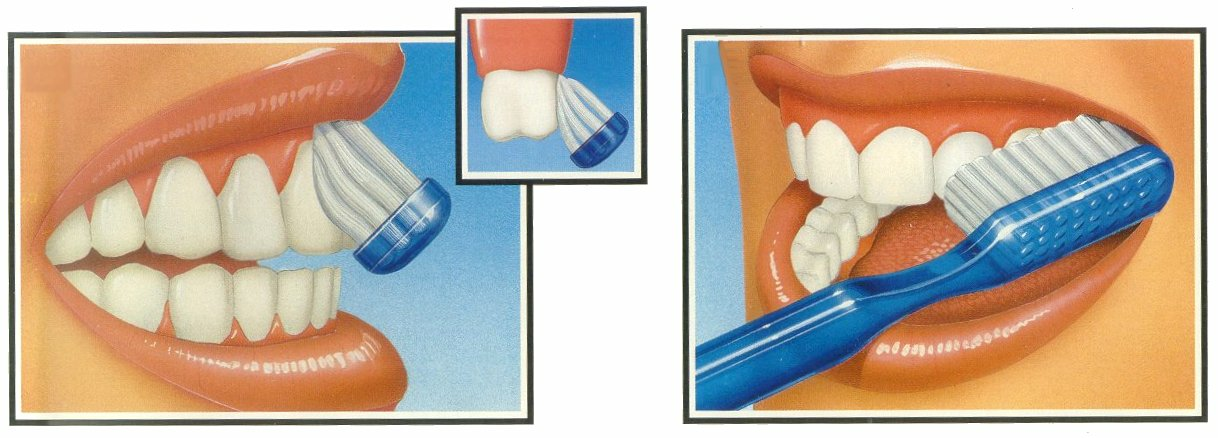 TOIT JA SÜSIVESKUD
Tervisliku toitumise 4 põhimõtet:

Söö vastavalt vajadusele 
   max 5 X päevas!
Tarbi organismile vajalikke toitaineid õiges vahekorras!
Kõike, mis maitseb võib süüa, kuid seda mõõdukalt!
Toitu mitmekesiselt!
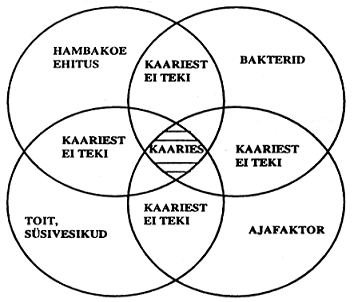 Joogid
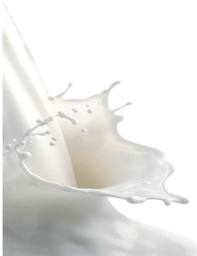 Väikelapsel 6-8 joogikorda päevas
Parim janujook on vesi!
Mahla lahjendada veega, juua söögikordade ajal
Piima mitte üle 500ml päevas
Kuni 5 aastane laps peab jooma täispiima
Aastane laps joob tassist!
Mahlade, limonaadide joomine suurendab märgatavalt kaariese ja erosiooni riski
Tee joomine vähendab raua imendumist
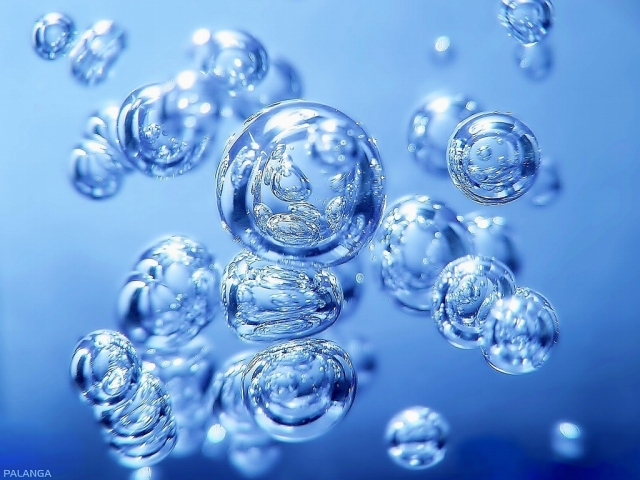 Erinevate jookide suhkrusisaldus
Jook		             Maht		   Suhkrusisaldus

			              375ml			8-9 tl
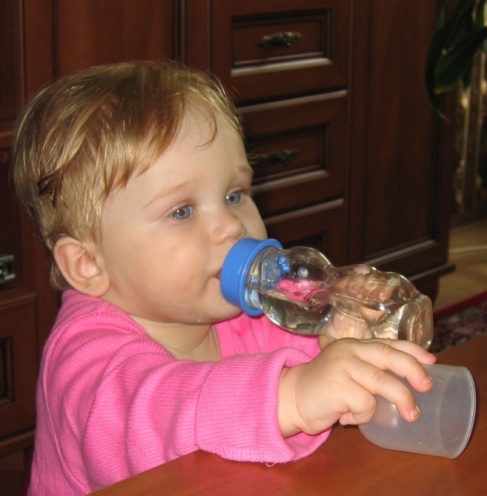 Limonaad
5 tl
25% mahlajook
250ml
5 tl
100% mahlajook
250ml
3-5 tl
Spordijook
250ml
250ml
2-3 tl
Piim
Vesi
Suhkru tarbimine Eestis1991- 2000 a. (kg/elaniku kohta aastas)
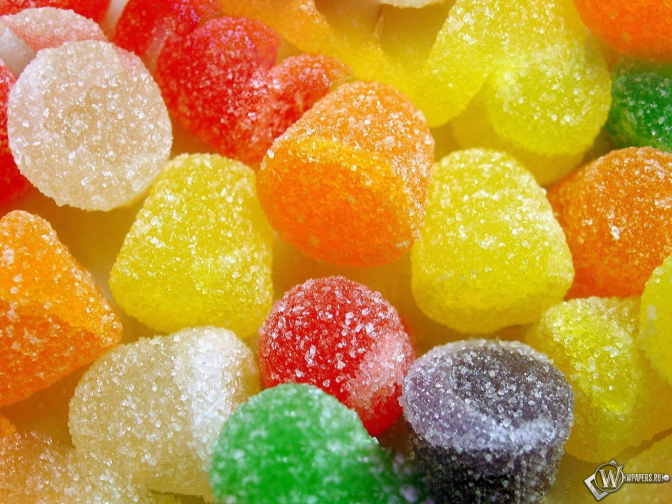 1991. –22,7
1994 –26,7
1997 –34,2
2000 –51,1

                    Võrdlus - Läti     1991 –54,7
	                                                 1994 –43,1 
	                                                 1997 - 36,4
	                                                 2000 –32,2
Lutipudelikaaries
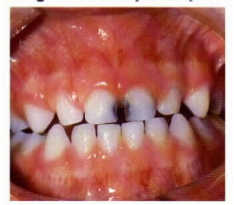 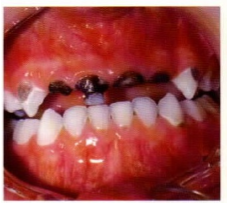 Ksülitool
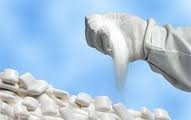 Suhkrualkoholid ehk polüoolid on ksülitool, sorbitool, mannitool, laktitool, isomalt, maltitool(siirup).
Ksülitool on organismi normaalne ainevahetusprodukt, mida maks toodab 5-10 grammi ööpäevas. 
Soolestik on võimeline ööpäevas seedima 20-30g.
Suure ühekordse annuse korral (0,3g/kg) põhjustab ksülitool osmootset kõhulahtisust.
Ksülitooli kasulik efekt hammastele seisneb selles, et kariogeensed mikroobid ei suuda seda kasutada oma ainevahetuses, ega selle kaudu toota hamba kõvakudesid lahustavaid (piim)happeid.

Pikaaegne ksülitooli kasutamine vähendab S.mutansi hulka katus, kuigi süljes võib selle määr jääda endiselt kõrgeks 

Ning ülekandumist ühelt inimeselt teisele

kasutada umbes 1g suuruste annustena vähemalt 3X pv

Päevas on kasulik süüa 4-12 grammi ksülitooli, (ühes kõrge ksülitooli sisaldusega nätsupadjas on 1g ksülitooli )
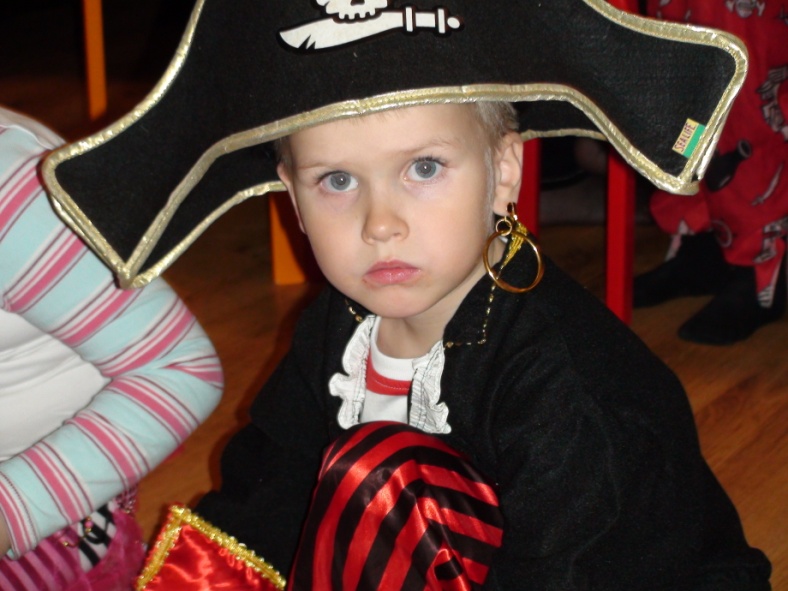 SOOVITAB;
imikute ja väikelaste vanematele
 lastele, kellele jäävhambad lõikuvad
	(5- 13 v)
noortele, kaariesaktiivises eas
	(11-13v)
isikutele, kes on kaariesaktiivsed
isikutele, kellel on kuiv suu
isikutele, kes tarvitavad ravimeid
Erütritool((2 R, 3 S)-butaan-1 ,2,3,4-tetraol)
Avastati 1848 - Briti keemik John Stenhouse 
on suhkur alkohol
Leidub köögiviljades, puuviljades
Toodetakse glükoosist pärmseente abil
Kalorsus- 0
60-80% suhkru magususest
Vähendab hambakaariese teket
TOIT JA SÜSIVESIKUDEHK............
Vale toitumine, kujuneb karioosne protsess kiiremini. 

Mitte alati pole oluline suhkrut sisaldavate maiustuste hulk, vaid kui tihti neid süüakse (5xpv), kui pikk on aeg, (lutsukomm) mil kleepuvad magusained katavad emaili. 
JÄNUJOOK on optimaalse fluorisisaldusega joogivesi
Üldhaiguste raviks kasutatavad ravimid sisaldavad rohkelt suhkurt
Eine on kasulik lõpetada ksülitooli sisaldava nätsuga.
KOMMIPÄEV?????
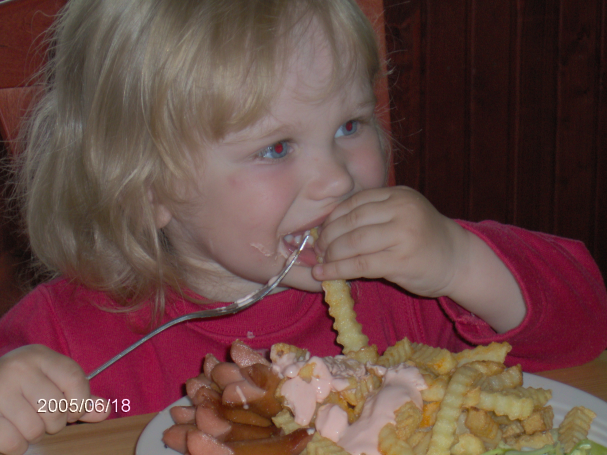 SÜLGmineraalide reservuaar. kaltsium
Ca mõjutab kaltsiumfosfaadi tasakaalu hamba kõvakudede ja sülje vahel 
Sülg kontakteerub harva otse hamba pinnaga 
Sülje ja hamba vahel on vahekiht 
Pelliikul
Katt
Sülg suu osana
Puhkeoleku sülje ülesandeks on tagada hammastele ja limaskestadele piisav niiskus.  Stimuleeritud sülg on abiks neelamisel. 
Süljel on ka antibakteriaalne toime, abiks rääkimisel, toidu seedimisel .
Kuiva suu tõttu tekib väga kiire kaariese areng, raske rääkida, sest häälepaeltel on vaja niiskust. Suureneb limaskestade ja keele vaheline hõõrdumine ja kuival limaskestal on vigastamise oht suurem, ebameeldiv hingeõhk ja toidu maitse ei tule nii hästi esile, sest maitsemeel vajab samuti sülge.  
kuiva suu tõttu tekib ka keele kipitust, huulte lõhenemist. Sülg on sitke ja vahutav. Kaitsefaktorite toime on vähenenud,  
kergesti tekkib infektsioone

Korralik suuhügieen väga vajalik
SÜLJE KAITSETEGURID
Ca2+ ja PO4 3– 
puhkeolekusülje puhver, üleküllastatud
pelliikel
takistab hapete ja mineraalide läbiliikumist
bikarbonaat-puhver
stimuleeritud sülje efektiivne puhver
süljeeritus
suuõõne (ise)puhastumiskiirus
fluoriid-iooni sisaldus
süljes vaid 0,03 ppm, abiks remineraliseerumisel
Süljeeritus
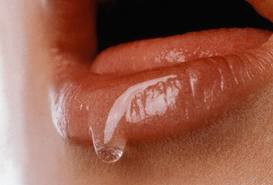 Kvaliteet ja kvantiteet vaheldub ööpäevarütmis
stimuleerimisel võib 
erituskiirus kasvada kümme korda
bikarbonaat-puhver 60 korda
stimuleeritud süljeerituse vähenemine <0,7 ml/min kasvatab oluliselt kaarieseriski

puhkeoleku sülje madal pH ei ole tingimata seotud ainult vähese süljeeritusega
SÜLJE ERITUMINE JA HULK
Sülje eritumiskiirus:
puhke olukorras 
		~0,3 ml/min
töö olukorras   		~1,5ml/min 		(s.o 5x rohkem)
Süljeeritust vähendab:
 	-iga
-ravimid (eriti vereloomeravimid  ja  rahustid)
-üldhaigused (hormonaalhäire, reuma, diabeet)
	-suu kaudu hingamine
Süljeeritust suurendab stimulatsioon.
Suukuivus e. kserostoomia.
leida kuiva suu põhjus ja võimaluse korral see kõrvaldada. 
Kui suukuivus on tingitud ravimitest (alternatiivse ravi võimalus). 
võimalik vaevusi vähendada.
suu niisutamist veega.  Janujoogiks  vesi
Ei näksi ja ei joo magusaid jooke
kasutada  süljeerituse  suurendamiseks ksülitooli sisaldavaid pastille , nätse või imemistablette
söögikorrad sisaldavad närimist nõudvaid toiduaineid (nt toorsalateid)
Vesi ja mineraalvesi on hammastele ohutud.
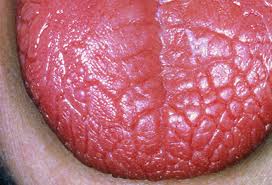 kasutada kunstlikke süljeasendajaid. Tehissüljed leevendavad patsientide vaevusi pikemaks ajaks.

Suu niisutamine:
 tehissüljed (Salisynt),
niisutav geel (OralBalance),
 alkoholivaba suuvesi 
(Biotene, Bio Xtra),
 limaskestade niisutamine oliiviõliga
Kasutatud kirjandus 
2. WHO Guidelines for drinking- vater quality. Second edition. Volume 2, Health criteria and other supporting information, Geneva,1996 
3. WHO Oral health surveys. Basic methods,4-th edition. Geneva,1996 
4. Wolf J., Peltola j., Seedre T., Russak s., Männik A., Vink M., Sirkel M., 
Dental health in 14 - to 17-year old Estonian schoolchildren in Tartu and Tallinn. 
Acta Odontol. Scand, 54,1996,242 –246 
5. Russak S., Leibur E., Nõmmela R., Saag M., Olak J., Vasar R., Männik A., Mäenurm S-M. 
Dental diseses prevention program for Estonian Children (1996 –2005) 
International Journal of Paediatric Dentistry, 9, 1999,67 
6. Dragheim E., Peterson P.E., Kalo I., Saag M., 
Dental Caries of schoolchildren an Estonian and Danish municipality. 
International Journal of Paediatric Dentistry, 10, No 4, 2000,271 - 277 
7. Russak S., Indermitte E., Saava A. 
Hambafluoroosi ja kaariese haigestumine Tartu linna lastel seoses joogivee fluorisisaldusega 
Hammaste tervis ja suuõõne hügieen. 
Rmt: Põlluste K. (toim),Eesti rahva tervis, Tartu, 1998,38 –43 
 Laste hambaravi juhised 2004  Tartu,
 Munro IC, Berndt WO, Borzelleca JF, et al. (December 1998). "Erythritol: an interpretive summary of biochemical, metabolic, toxicological and clinical data" . Food Chem.
Marinho VCC, Higgins JPT, Logan S, Sheiham A Fluoride toothpastes for preventing dental caries in children and adolescents (Cochrane Review). n: The Cochrane Library, Issue 2, 2004. Chichester, UK: John Wiley & Sons, Ltd.
Bakk, Grunewald, 1999. Lk 291)
Lahtinen, Tenovuo, 1994. Lk 198-199. Lahtinen & Ainamo 2006
Lahtinen & Ainamo 2006; Honkala 2009a, 33
(Hiiri 2009a, 235–236; Honkala 2009b, 262–263, 256–257; Manninen ja Pihko 2009, 123; Hannuksela 2010.)
TÄNAN!